WR110
TOURNAGE D'UN DIALOGUE
RACCORD EN CHAMP/CONTRE-CHAMP
Composition
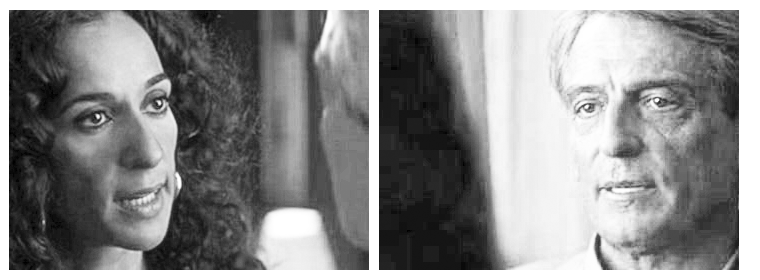 PLANS 1 et 3
PLANS 2 et 4
Mise en espace
Profil
Personnage féminin
Axe d'action
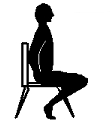 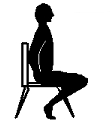 Dessus
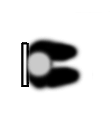 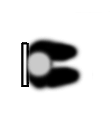 Retour au champ
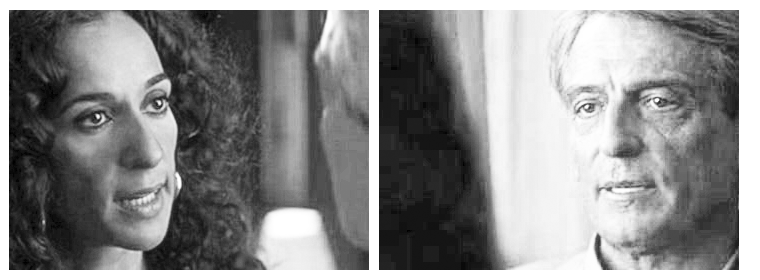 PLANS 1 et 3
PLANS 2 et 4
Le personnage féminin est à gauche dans le cadre
Mise en espace
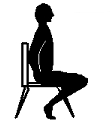 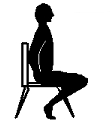 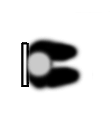 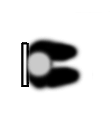 Plans 1/3
Retour au champ
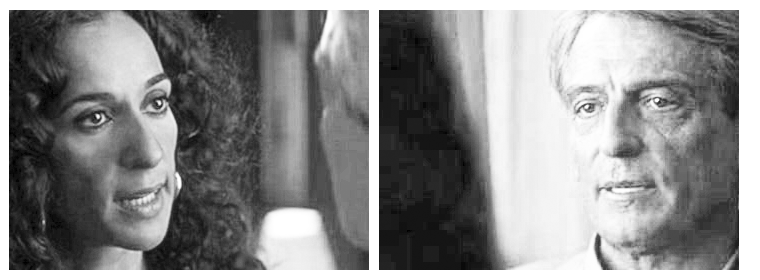 PLANS 1 et 3
PLANS 2 et 4
Le personnage ne change pas de côté dans le plan
Mise en espace
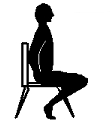 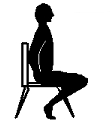 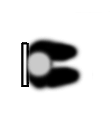 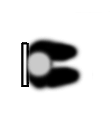 Plans 1/3
Plans 2/4
Chronologie du tournage
CHEF OPERATEUR/INGENIEUR SON
CHEF OPERATEUR/INGENIEUR SON
Réglages
5 sec.
5 sec.
5 sec.
P1
P3
Silence
On tourne!
Silence
On tourne
REALISATEUR
Chronologie du tournage
CHEF OPERATEUR/INGENIEUR SON
Réglages
Enregistrement
Ça tourne!
5 sec.
5 sec.
5 sec.
P1
P3
Silence
On tourne!
Moteur!
Silence
On tourne
REALISATEUR
Chronologie du tournage
CHEF OPERATEUR/INGENIEUR SON
Réglages
Enregistrement
Ça tourne!
5 sec.
5 sec.
5 sec.
P1
P3
Silence
On tourne!
Moteur!
ACTION!
Silence
On tourne
REALISATEUR
Chronologie du tournage
CHEF OPERATEUR/INGENIEUR SON
Réglages
Enregistrement
Pause/Stop
Ça tourne!
5 sec.
5 sec.
5 sec.
P1
P3
Silence
On tourne!
Moteur!
ACTION!
COUPEZ!
Silence
On tourne
REALISATEUR
Chronologie du tournage
CHEF OPERATEUR/INGENIEUR SON
Réglages
Enregistrement
Pause/Stop
Ça tourne!
5 sec.
5 sec.
5 sec.
P1
P3
Silence
On tourne!
Moteur!
ACTION!
COUPEZ!
Silence
On tourne
Les ordres écrits en rouge se retrouvent sur le rush
REALISATEUR
On note les éléments importants (scène → plan →  prise – indications particulières) sur un document particulier (script) !!
Réglage avant tournage
1. Vérification du matériel
	- stockage (carte → espace → vide ?)
	- batterie (chargée ?)
	- mode d'enregistrement (H264-1920x1080i-25ips ?)
	- son (piles → connectique → niveaux → casque?)
	- faire un test !!

2. Mise en place
	- stabilité (épaule/pied/autre ?)
	- cadre* (valeur/orientation ?)
	- mise au point* (profondeur de champ ?)
	- exposition
	- balance des blancs
*variables (mouvements de caméra/d'acteurs)